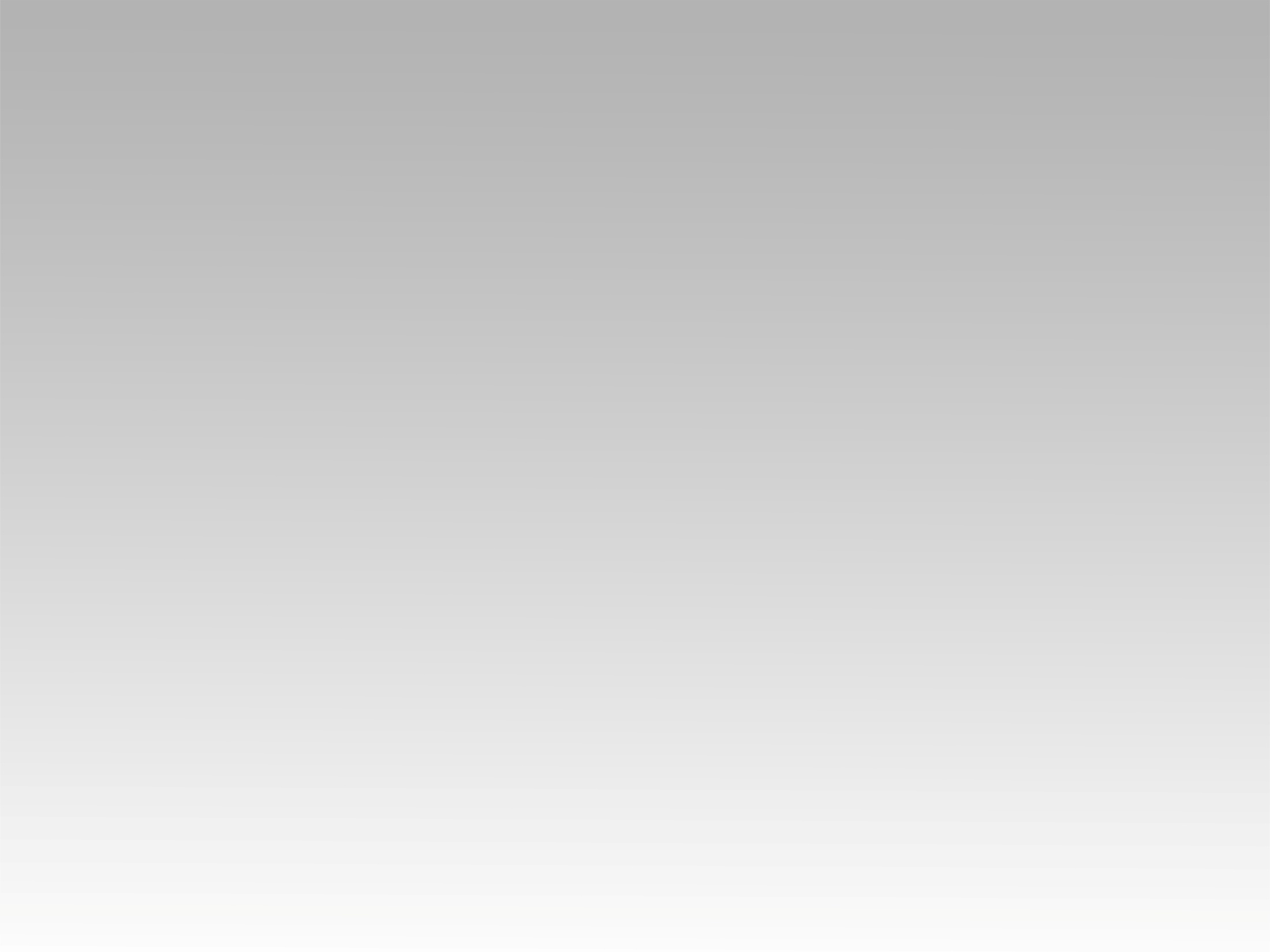 ترنيمة
الرب هو نوري
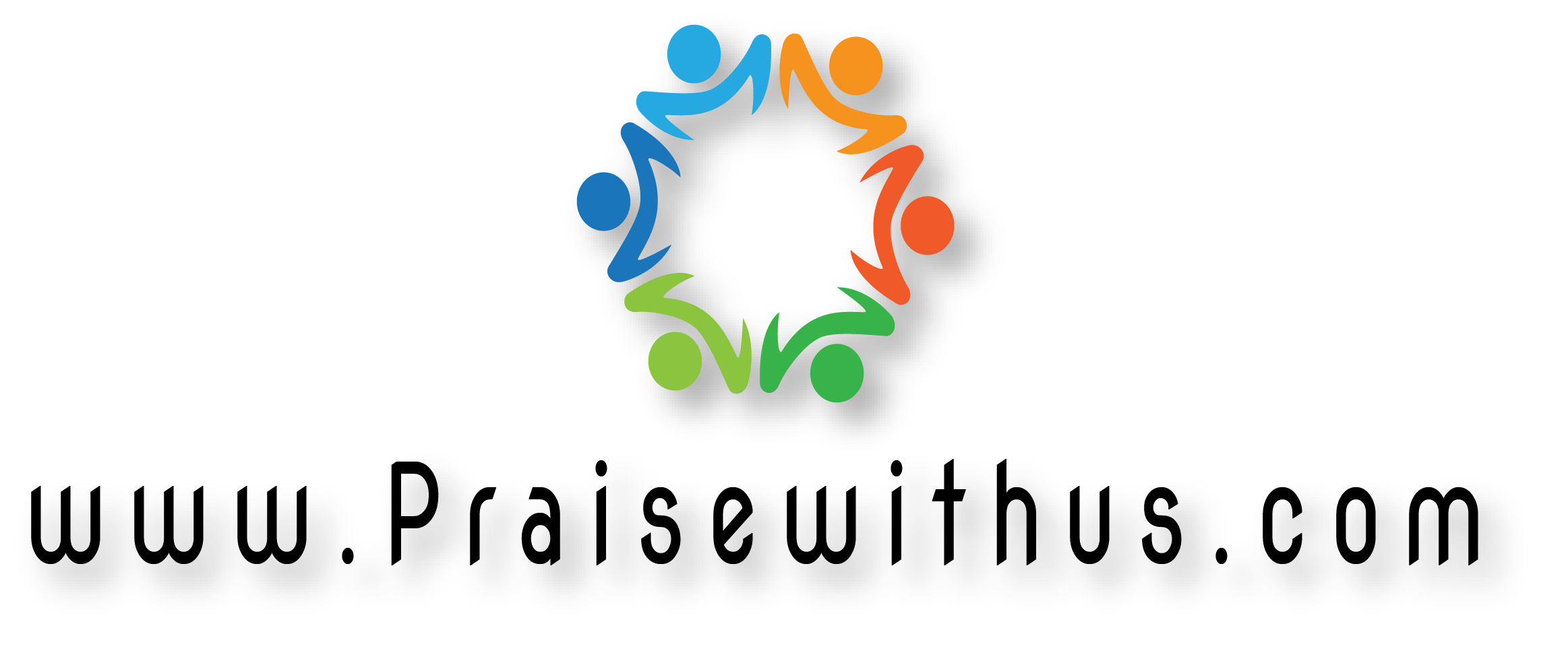 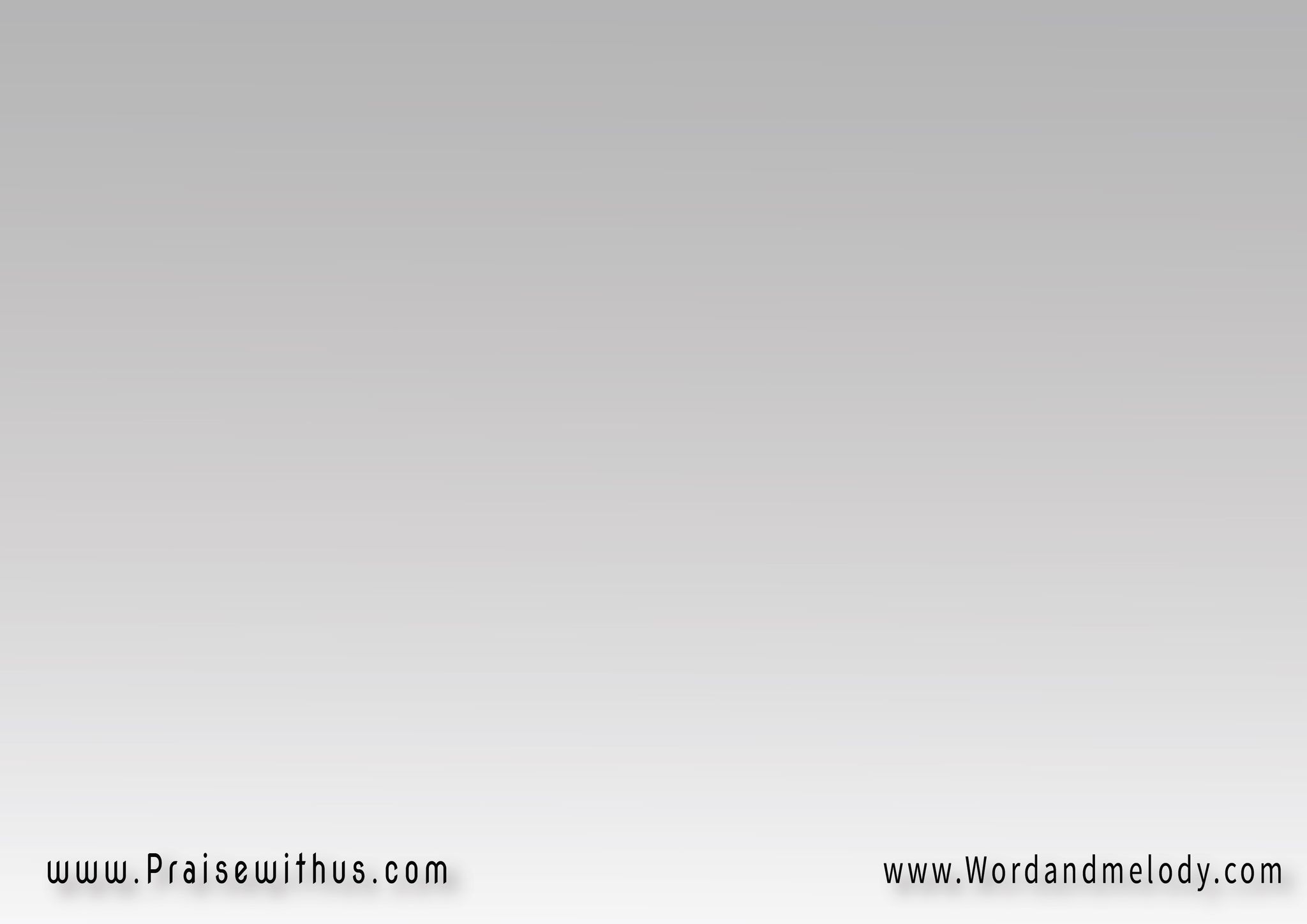 الرب هو نوري
الرب إله خلاصي
علشان كدة مش خايف
لأنك أنت نوري 
لأنك أنت خلاصي
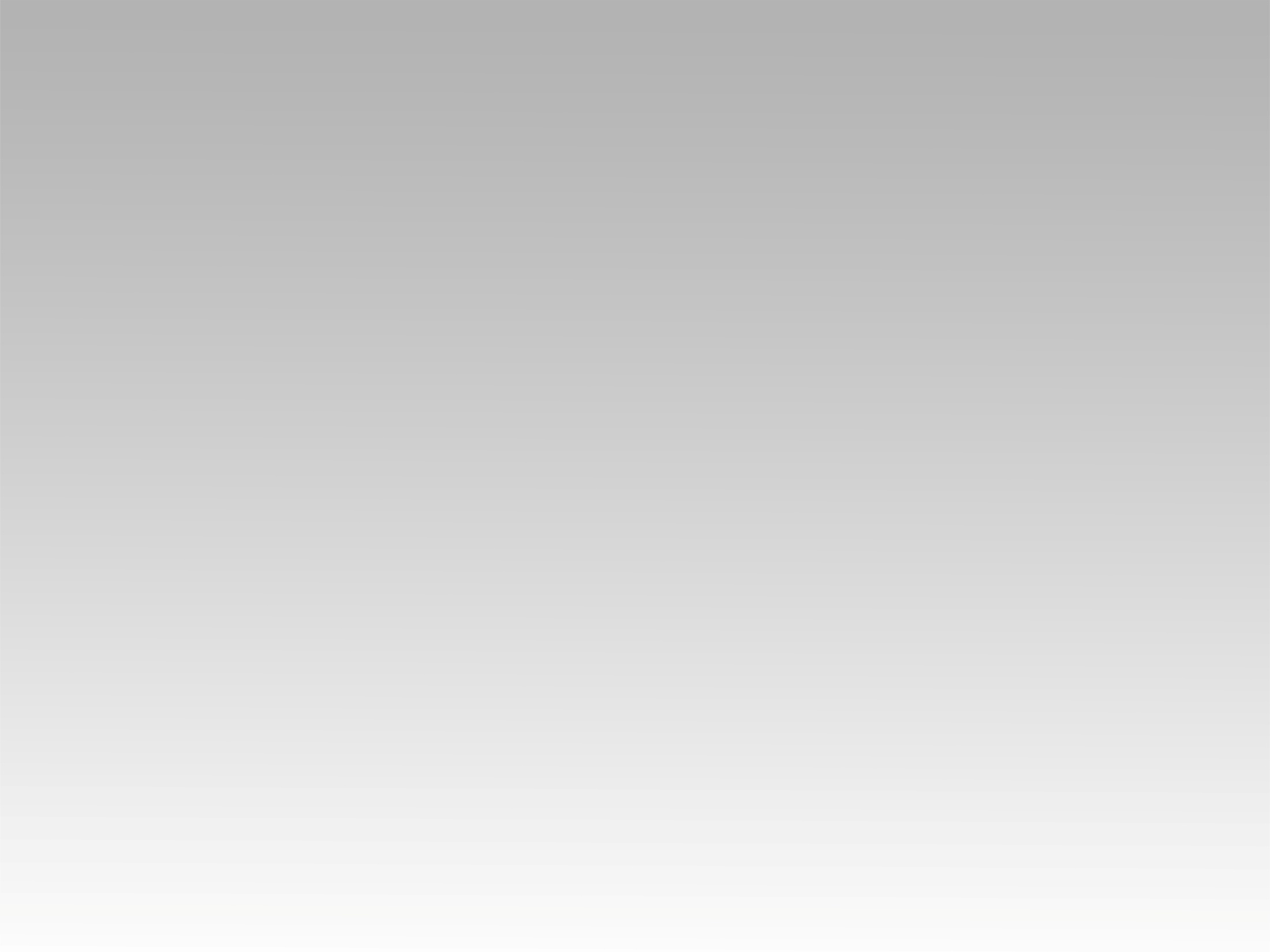 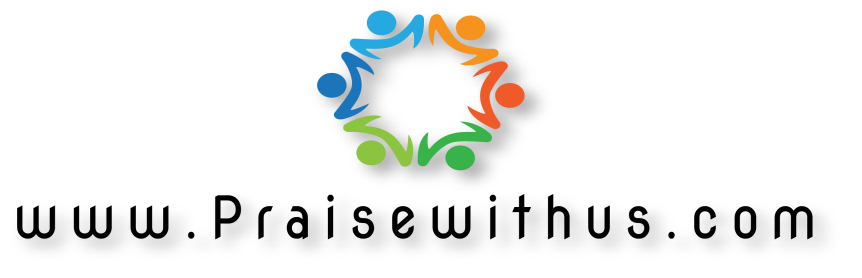